Carving New Niches for Keystone:Research in General Purpose DSP Computing at the University of South Carolina
Jason D. Bakos, Konstantin Rubin
Former students:	Fan Zhang (Ph.D. 2014), Yang Gao (Ph.D. 2014)
			Shaun Gause (M.S. 2013)
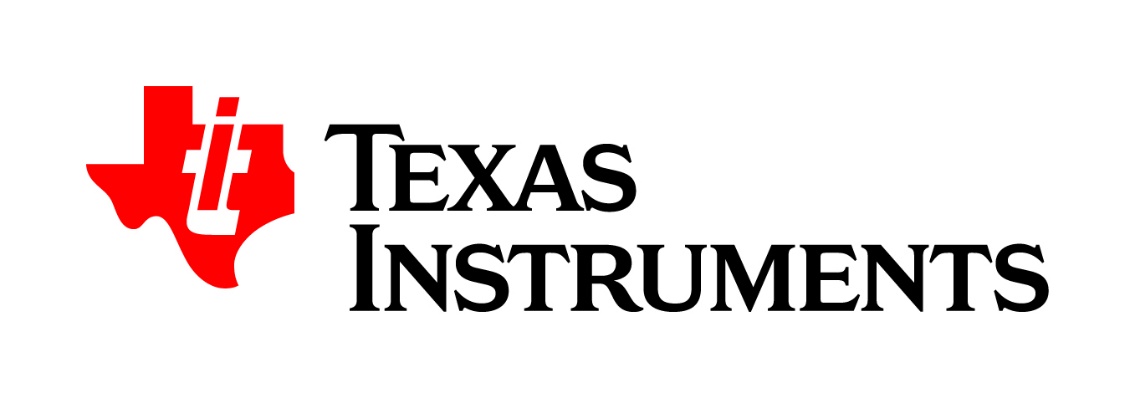 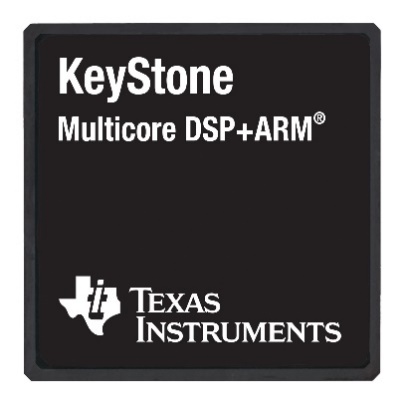 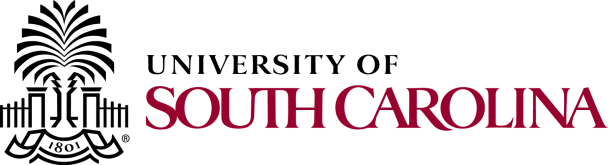 Heterogeneous and Reconfigurable Computing Lab
FPGAs:
Manycore/GPU:
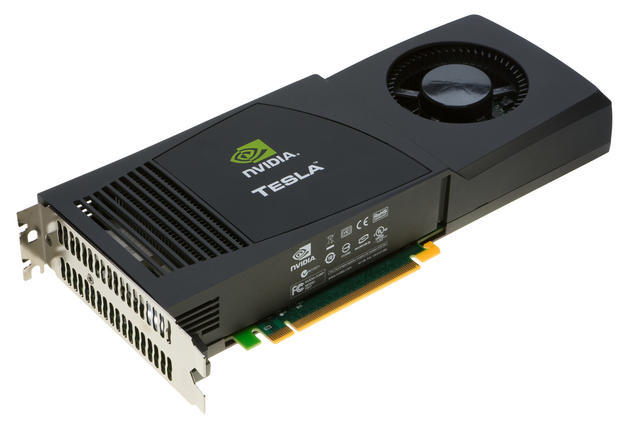 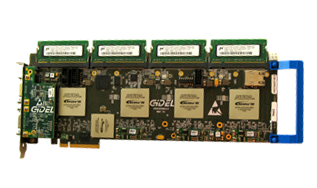 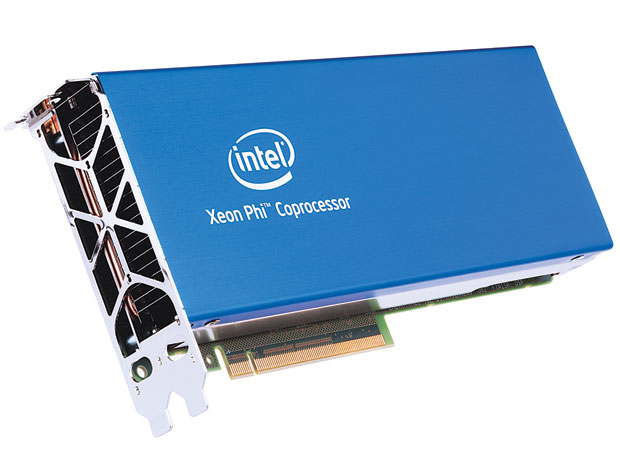 DSP:
Automata Processor:
Neurosynaptic Processor
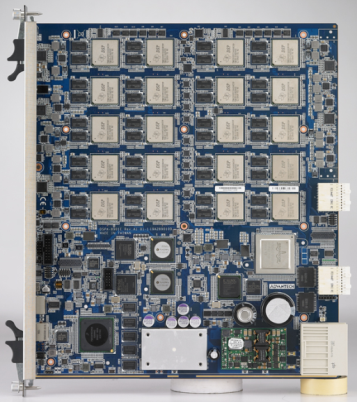 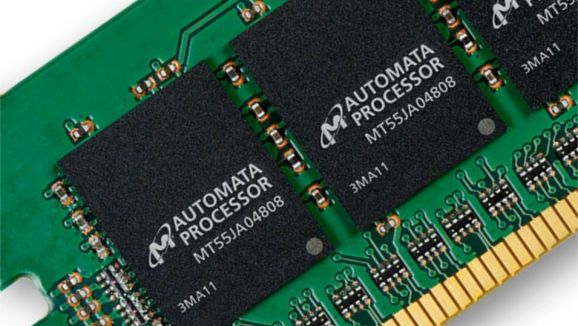 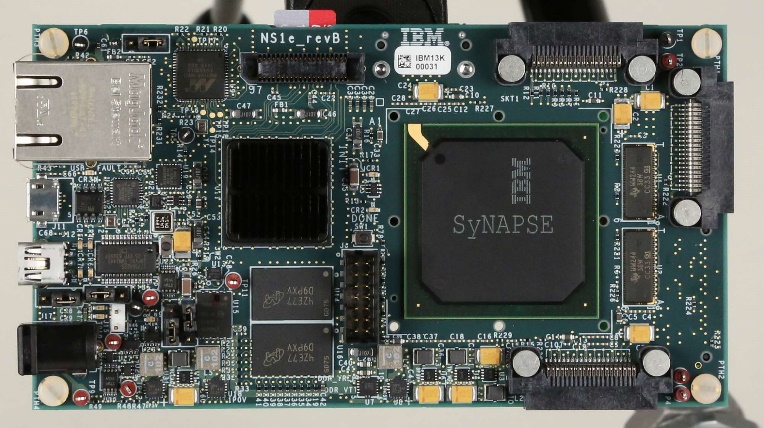 2
Heterogeneous and Reconfigurable Computing Group
Despite Moore’s Law, CPU performance has been stalled for >10 years…
Last five Intel desktop CPU “ticks” (shrinks):
3
New Capabilities
What about XBox One graphics?
What about iPhone 6s 4K video?
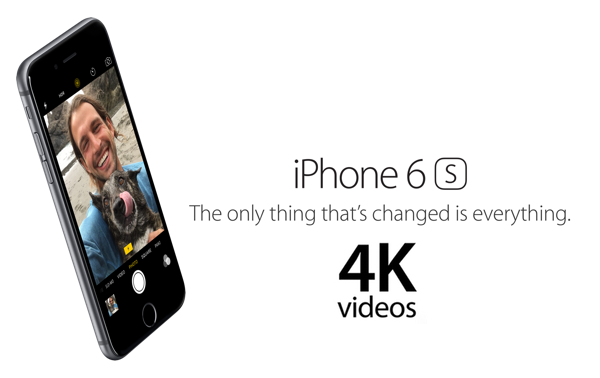 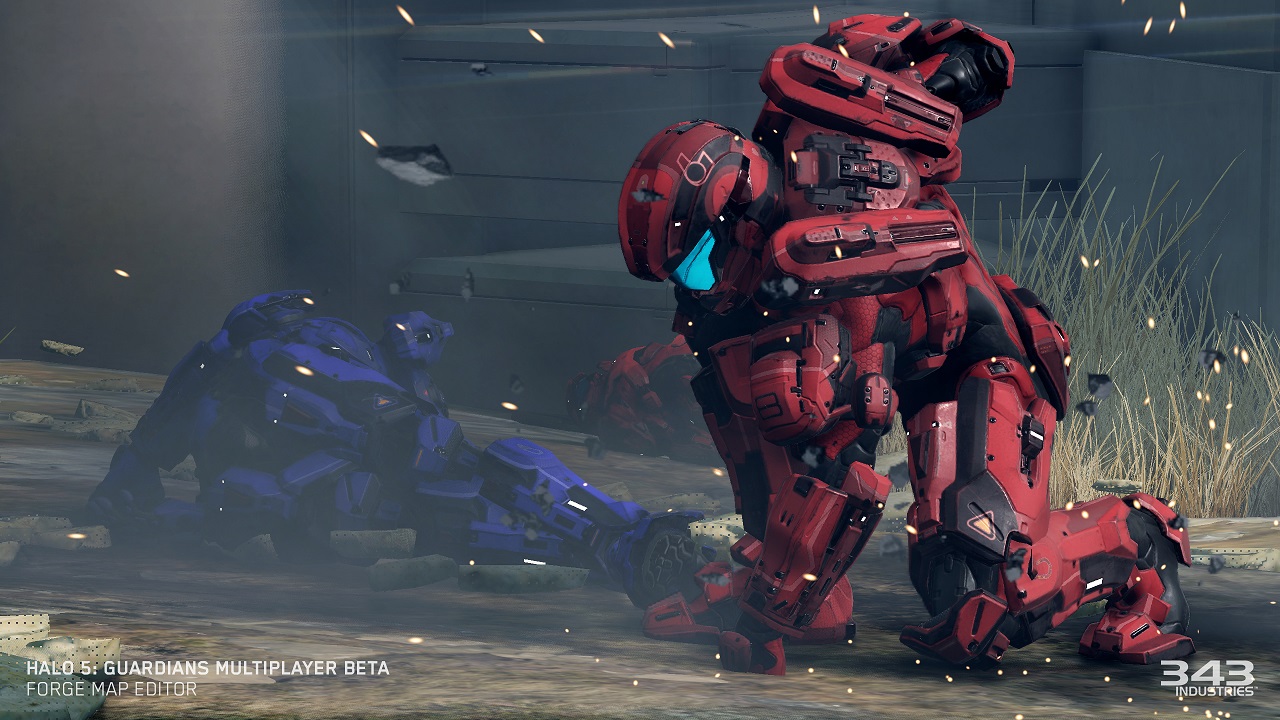 4
All Modern CPUs are SoC/Heterogeneous
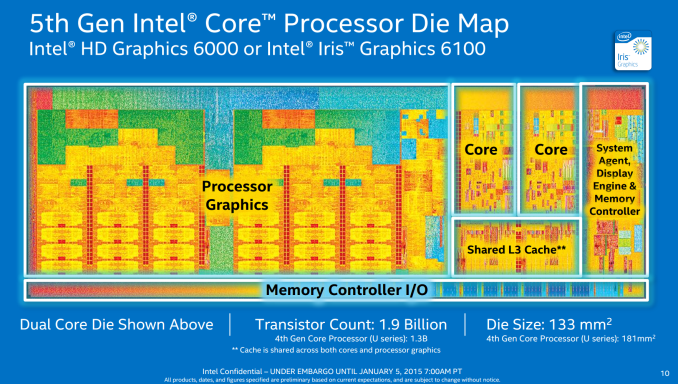 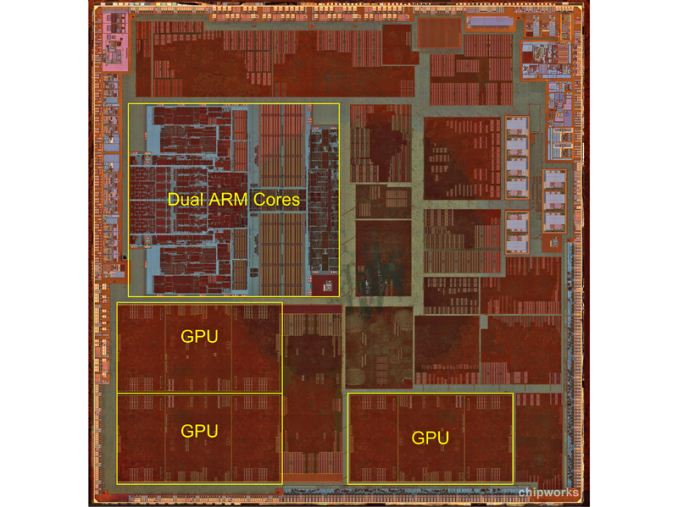 Intel Broadwell
Apple A6
5
Keystone vs. Other Processors
6
Keystone Applications
Kernels that scales well against compute or bandwidth bound; cannot compete against GPUs:
Dense Linear Algebra
Spectral Methods
Dynamic Programming
Not (generally) floating point (speculative superscalar):
MapReduce
Combinational Logic
Graph Traversal
Backtrack and Branch-and-Bound
Graphical Models
Finite State Machines
“Low efficiency” floating point kernels (keystone possibly a contender)
Sparse Linear Algebra (does well with pipelined parallelism and hardware addressing capabilities)
N-Body Methods (fast multipole, same as above)
Unstructured Grids (same as above)
Structured Grids / STENCILS (due to flexibility of on-chip memory; scratchpad better than cache)
7
Outline
Main practical challenges of Keystone:
Code optimizations to avoid loop disqualification, minimize loop II, use SIMD
On-chip memory allocation and management
Optimizing inter-core communication

Talk outline:
Sparse matrix-vector mutliply (SpMV)
Automated scratchpad allocation
Computer vision and optical flow
Domain-specific language for stencils
Automatic tile geometry detection and allocation
8
Sparse Matrices
Very large (rows,cols) but contain few non-zero elements
<10%, often ~3 elems/row


Compressed Sparse Row (CSR) format:
9
[Speaker Notes: 3 arrays, one simple example]
Sparse Matrix-Vector Multiply
Code for y = aAx + by
row = 0
for i = 0 to number_of_nonzero_elements-1 do
if i == ptr[row+1] then row=row+1, y[row]*=beta;
y[row] += alpha * val[i] * x[col[i]]
end

Limited by memory b/w:  3 flops for ~20 bytes (val, col, x, y, ptr)
Requires at least two cycles per iteration
3 flops per 2 cycles/core, gives upper bound of 14.4 Gflops at 1.2 GHz (<10% utilization)

Conditional disqualifies inner loop

Indirect addressing leads to compiler uncertainty (for symmetric)
10
[Speaker Notes: Indirect indexing: load dependence.
Utilization 6ALU+2L/S
Dependency
Software pipelining]
Eliminate If-Statement
Implementation #1:
for i = 0 to number_of_nonzero_elements-1 do
prod[i] = alpha * val[i] * x[col[i]]
end
row = 0
for i = 0 to number_of_nonzero_elements-1 do
if i == ptr[row+1] then row=row+1, y[row]*=beta;
y[row] += prod[i]
end

Implementation #2:
for i = 0 to num_rows-1 do
	for j = ptr[i] to ptr[i+1]-1 do
		y[row] += alpha * val[j] * x[col[j]]
	end
end
11
Performance Results
12
Testing Platforms
Register file/allocable share memory or L1
L1 SRAM / L2 SRAM / MSMC per core
13
[Speaker Notes: Very different in M/B and performance]
Performance Comparison
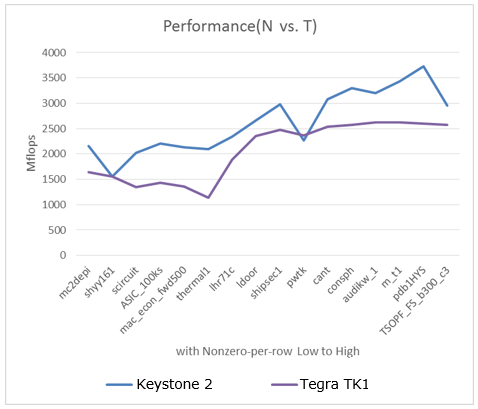 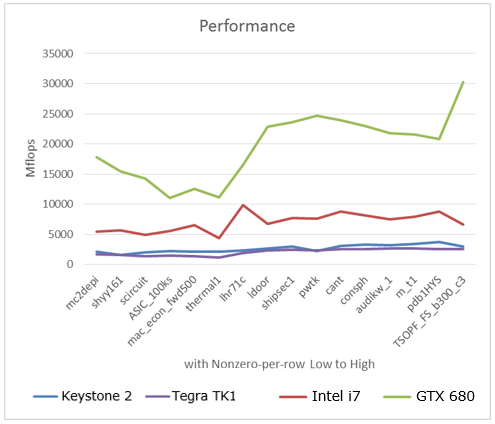 14
Efficiency
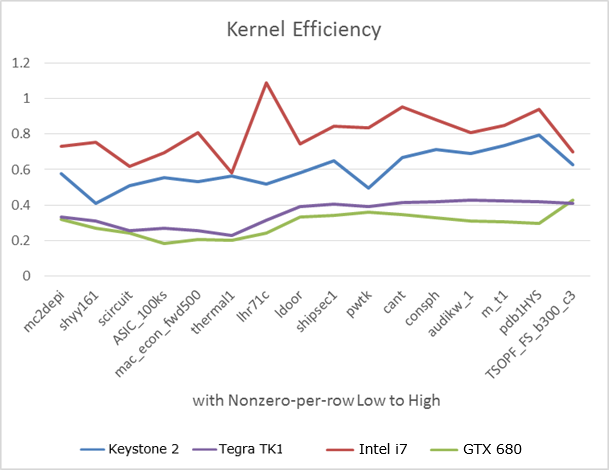 15
Symmetric SpMV
A
B
A is on the diagonal, does not have the image
for (i = 0; i < number_of_rows_per_core; i++)
{
	for(j = ptr[i]; j < ptr[i+1]; j++)
	{
		y[i] += val[j]*x[col[j]];
		if(i != col[j]) // if not on diagonal
		  y[col[j]] += val[j] * x[i];
	}		
}


+2 flops/iteration (poss. requires x and y access)
Bimage
16
Symmetric SpMV
for (i = 0; i < number_of_rows_per_core; i++)
{
	for(j = ptr[i]; j < ptr[i+1]; j++)
	{
		y[i] += val[j]*x[col[j]];
		if(i != col[j]) // if not on diagonal
		  y[col[j]] += val[j] * x[i];
	}		
}
false inner-loop dependency
17
Symmetric SpMV
for (i = 0; i < number_of_rows_per_core; i++)
{
	for(j = ptr[i]; j < ptr[i+1]; j++)
	{
		y[i] += val[j]*x[col[j]];
		if(i != col[j]) // if not on diagonal
		  y_alias[col[j]] += val[j] * x[i];
	}		
}
18
Symmetric SpMV
for (i = 0; i < number_of_rows_per_core; i++)
{
	for(j = ptr[i]; j < ptr[i+1]; j++)
	{
		y[i] += val[j]*x[col[j]];
		if(i != col[j]) // if not on diagonal
		  y_alias[col[j]] += val[j] * x[i];
	}		
}
loop carried dependency
no way to determine distance between consecutive accesses to y_alias
Causes II to increase from 3 to 17
y[i] += val[j]*x[col[j]];
if(i != col[j]) // if not on diagonal
  y_alias[col[j]] += val[j] * x[i];
19
Multicore Symmetric SpMV
for (i = 0; i < number_of_rows_per_core; i++)
{
	for(j = ptr[i]; j < ptr[i+1]; j++)
	{
		y[i] += val[j]*x[col[j]]; // no conflict, different rows (i’s per core)
		if(i != col[j]) //the val is not at the diagonal
		lock(y_alias[col[j]]);
		y_alias[col[j]] += val[j] * x[i];
		unlock(y_alias[col[j]]);
	}		
}
20
Lock?
void lock(volatile __global int* locks_array, int lock_id)
{
	while (*((volatile unsigned int *)(SEM_DIRECT)+lock_id)!=1);
}

void unlock(volatile __global int* locks_array, int lock_id)
{
	__mfence(); // complete transactions to y-array
	 *((volatile unsigned int *)(SEM_DIRECT)+lock_id)=1;
}
requires >49 cycles
requires ~3 cycles
21
Non-Locking Approach
Each core maintains local copy of Y on L2S without locks

Barrier after loop:  use hardware semaphores to impl. multi-workgroup barrier

Setup global pointers to other core’s L2S
	for (i=0;i<cores;i++) y_dsp[i]=0x10820000 + 0x1000000*i;
	y_dsp[global_id]=0x820000;

Add local copies of Y into final value in parallel
	for (i = row_offset; i < row_limit; i++)
		for (j=0;j<cores;j++) y_global[i] += y_dsp[j][i];

Saturated on-chip network
22
Tiled Approach
Pre-process CSR to decompose matrix into 36 tiles

Each tile is processed exclusively among the 7 to 14 other tiles on the same row and col

Perform dynamic workload balancing
Track tile state in shared memory
23
Performance Results
24
Conclusions
SpMV on Keystone beats Tegra
Despite Tegra having more b/w (17.1 GB/s vs 12.8 GB/s)
Keystone can achieve higher memory efficiency

Room for improvement, especially for symmetric SpMV
Need to find way to deal with indirectly-addessed l-value
Specialized data structures are necessary and their cost can be offset in many applications
25
Memory Allocation:  Empirical Testing
SpMV:  5 arrays
val, col, ptr, y, prod

4 allocation targets
L1S, L2S, MSMC, cache

45=1024 possible configurations
L1: level 1 SPRAM,  L2:level 2 SPRAM,  S:MSMC,  C:cache
1: The results are normalized to the all cache configuration
2: The worst amongst the configurations with SPRAM
26
[Speaker Notes: Matrix: synthetic matrix, dense and sparse
Variance, mapping is important
Cache is not worst.
Not the kernel, the input data is also important]
Allocation:  Empirical Testing
float op2 (void * restrict input1,
			void * restrict input1,
			int cnt, int offset1, int offset2) {
	int i;
	float accu=0;
	_nassert((int)cnt%8==0);
	_nassert((int)input1%8==0);
	_nassert((int)input2%8==0);
	for (i=0;i<cnt;i++)
		acct += input1[i+offset1]*array2[i+offset2];
	return accu;
}
array1 and array2 => {L2S, MSMC, cache}
9 combinations
Guided Scratchpad Allocation?
Use existing polyhedral tools to tile affine loops (PLUTO):
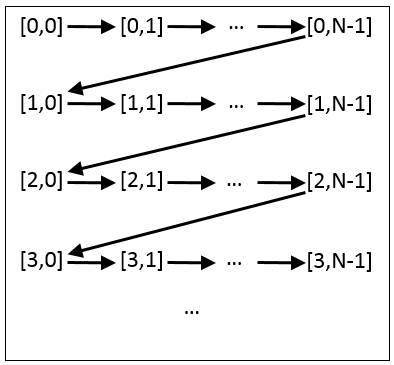 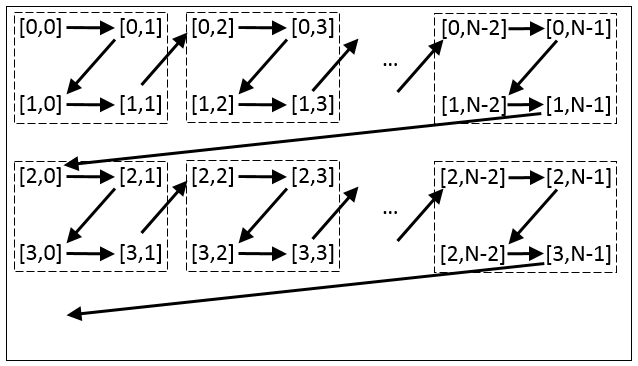 28
Performance Model
Intelligent allocation requires performance model

Must reconcile uncertainties the the SoC:
Effective DRAM bandwidth depends on contention among cores and DMA controllers
Cache performance (miss rate) under a given access pattern
Prefetch performance under a given access pattern

Also, assume simplistic allocation:
L2S, MSMC, L1D cache only
29
Performance Model
Model construction:
Run sampling runs and collect XMC counters for each array
Data from datasheet:
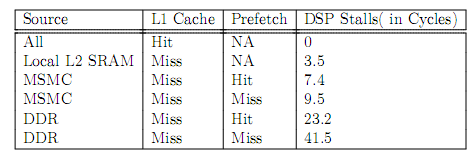 Use microbenchmark to measure effective DRAM b/w through cache under core contention as a function of references per iteration
Use microbenchmark to measure eff. EDMA b/w as a function of cache/DMA throughput ratio
Use microbenchmark to determine tile size to equalize EDMA/compute
Best Mappings
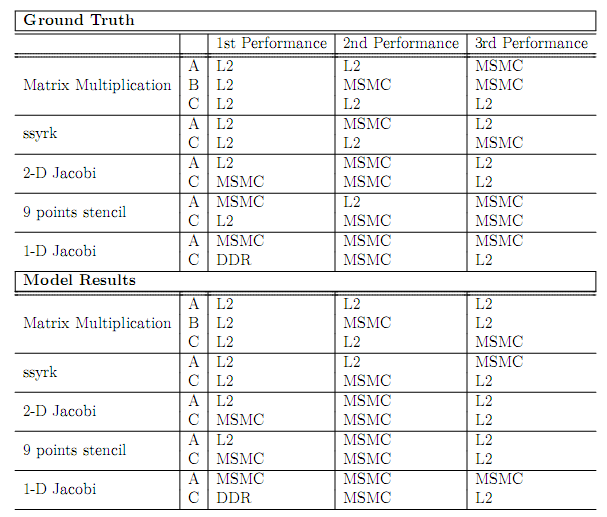 Speed-up Over Cache
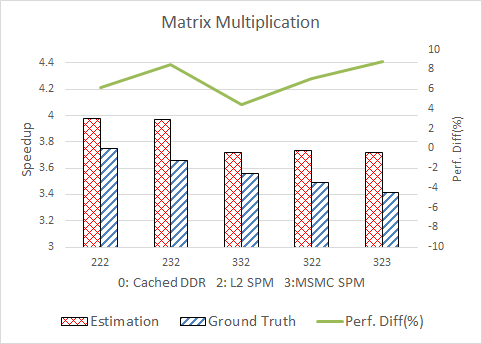 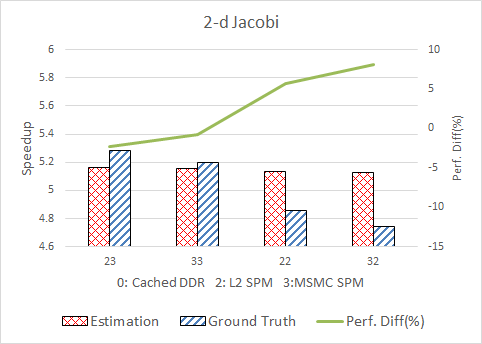 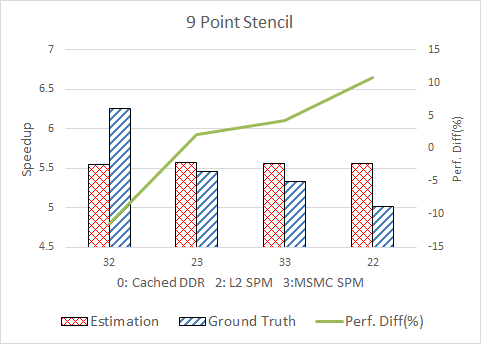 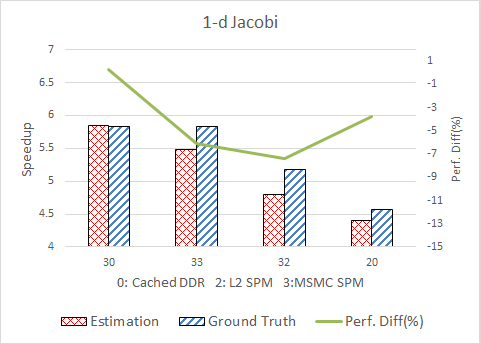 Conclusions
Allocation can make a substantial performance impact

Not practical for the programmer to do this manually
33
Computer Vision Kernels
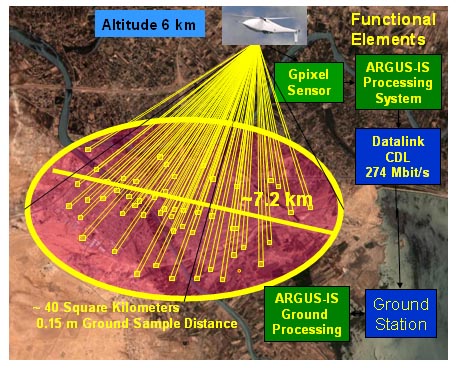 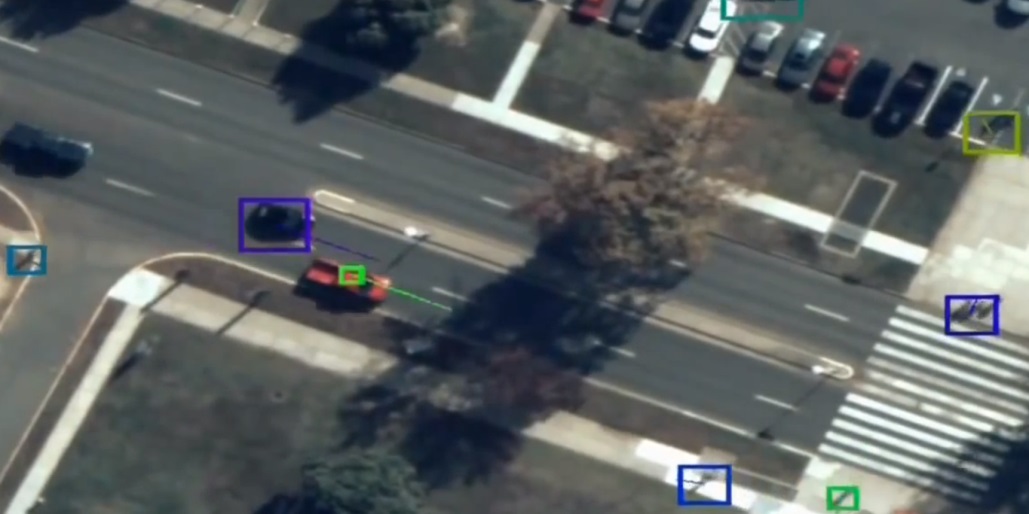 Fun exercise:
ARGUS-IS is 1.8 Gpixels @ 15 fps
Assuming perfect scalability for our implementation => 2.7 Tflops, 6.8 KW
Global Hawk UAV generator produces 17.5 KW of electrical power
34
Gradient-Based Optical Flow Solver
.
.
(x, y, t)
(x + Δx, y + Δ y, t + Δt)
Optical flow evaluation


First-order approximation
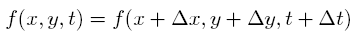 Frame t
Frame t + Δt
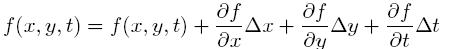 Gradient of pixel in x, y and t dimension, known
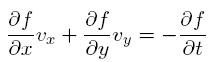 Optical flow, unknown
35
Image Derivative Computation
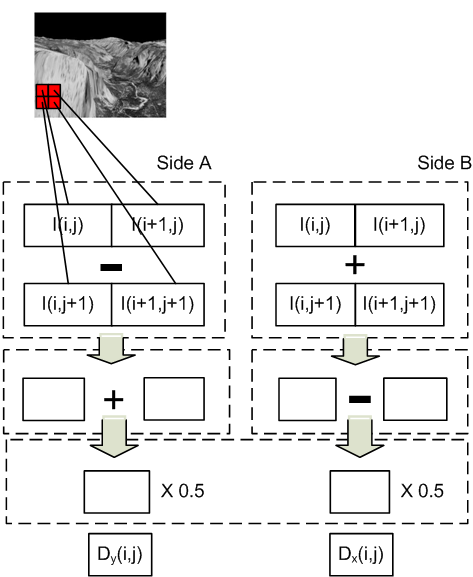 A
B
(A – B + C – D) / 2
C
D
Derivative Computation (Dx, Dy)
frame n
A
B
(A – C + B – D) / 2
C
D
frame n
Interleave
A
B
A - B
frame n+1
frame n
36
36
Lucas Kanade Method
If we assume the pixel adjacent to the center has the same optical flow as the center
Let
Least  Square Method
37
Least Square Method
Required computations
Dx
Dy
Dt
Multiplication x 5
DxDx
DxDy
DyDy
DxDt
DyDt
Accumulation x 5
Map to device
Dx
Dy
Dt
Dt
Complex Mul
2-way SIMD Mul
DxDy
-DyDy
DxDt
DyDt
DyDx
DxDx
(a+bj)(c+dj) = (ac-bd) + (ad+bc)j
38
Loop Flattening
Flatten small 2D loop nests to improve impact of pipelinining
for (k = 0; k < m * n; ++k)
  …
  Update i, j;
for (i = 0; i < m; ++i)
  for (j = 0; j < n; ++j)
j = 0
j = 1
j = 0
j = 1
Pipeline prologue/epilogue overhead
39
Platform
TMS320C6678
EVM
ODROID
Exynos 5
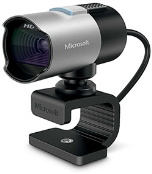 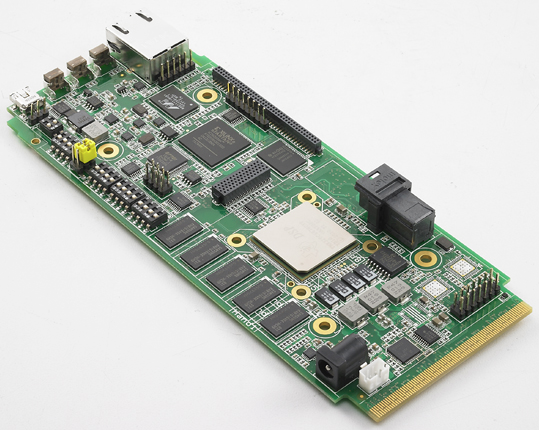 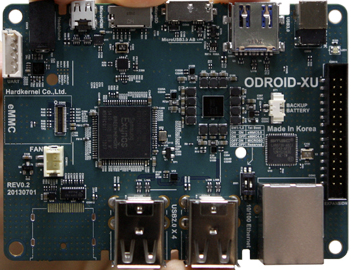 USB/
jpeg
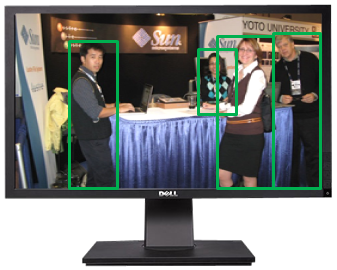 1GbE/
jpeg,
tracks
HDMI
GPU
JPEG decoding
Software
JPEG decoding
40
Results and Analysis
41
Results and Analysis
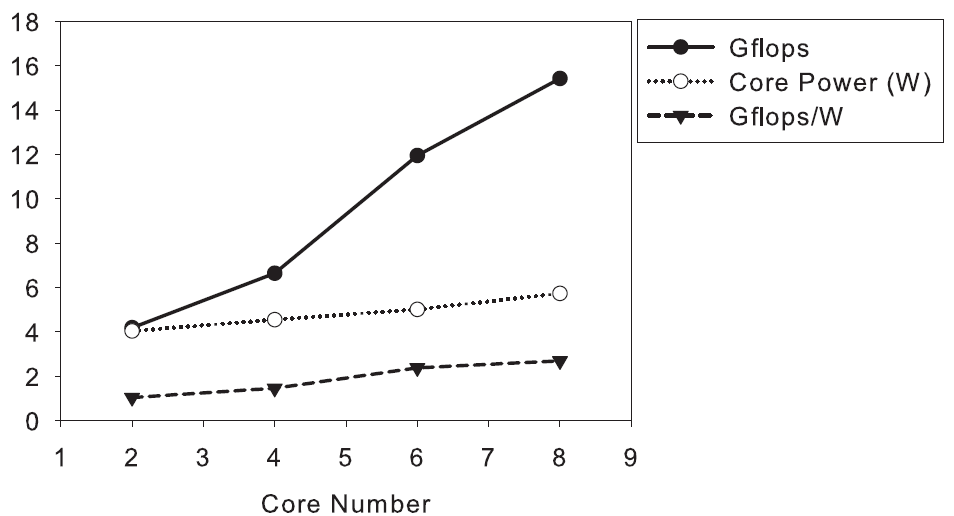 42
Conclusions
Again we achieved higher efficiency than GPU

Keystone might be better suited for embedded computer vision than supercomputing

Keystone needs better dynamic power management
43
Stencil Loop/Structured Grids
Performed on arrays, matrices or multi-dimensional grids

Update array elements from their neighbors
Input
B[i] =(A[i-1] + A[i] + A[i+1]) / 3
3
6
9
6
3
3 point mean filter
Output
6
7
6
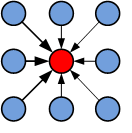 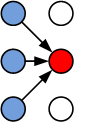 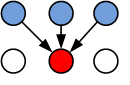 1D vertical 
      (B)
2D 
(C)
1D horizontal
       (A)
44
Motivation
Loop tuning is time-consuming and requires specialized knowledge to the DSP’s hardware architecture

Loop tuning often gives significant performance improvement
Examples from our previous research on TI C66x DSP
45
Benchmarks
46
Stencil Design Flow on TI C66x DSP
Normal design flow






Our design flow:
C code
Assembly Code
Executable
Manual
Domain Specific Language
LLVM IR
Assembly Code
Executable
Automatic
47
Position Independent Arithmetic (PIA)
Simpler grammar makes it easier to auto-tune
void matrix_add(float* A, float* B, float* C, int N) {
  for (i = 0; i < N; ++i) {
    for (j = 0; j < N; ++j) {
      C[i * size_x + j] = 
          A[i * size_x + j] + B[i * size_x + j];
    }
  }
}
STENCIL(foo)


  $t = A[-1,0] * @c1 +
         A[0,0] * @c2 +
         A[0,1] * @c3;

  C = 1.0 / $t;

END
C code
Input
Parameter
Local Variable
PIA code
STENCIL(matrix_add)
    C = A[0,0] + B[0,0];
END
Output
48
PIA
Domain Specific Language
LLVM IR
Assembly Code
Executable
Automatic
Evaluate impact on II from:
Loop unroll factors
SIMD binding (use of SIMD LLVM operations)
Detect unaligned SIMD loads/stores (convert LDNDW to LDDW)
49
Results of Loop Unrolling
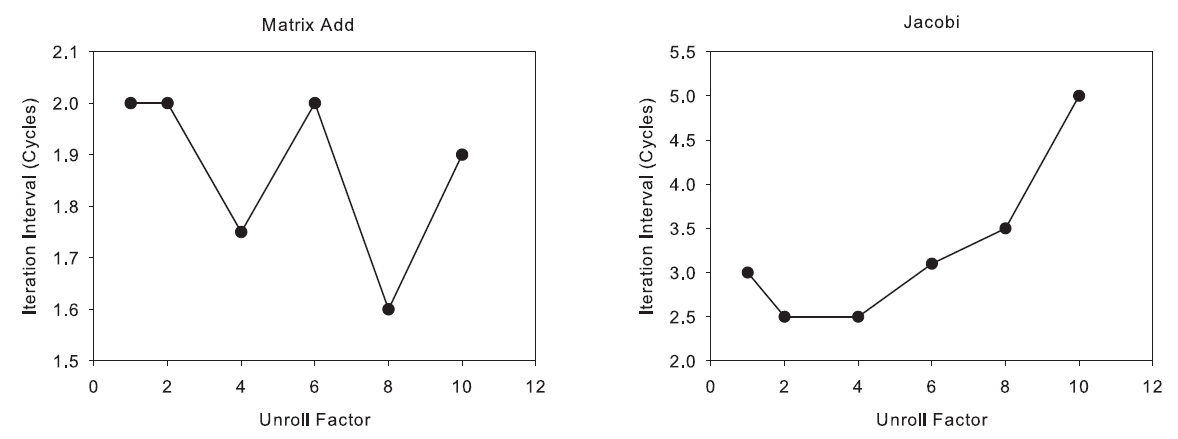 50
Results of SIMD Binding
Provide up to 2x speed up

More efficient on complex loops
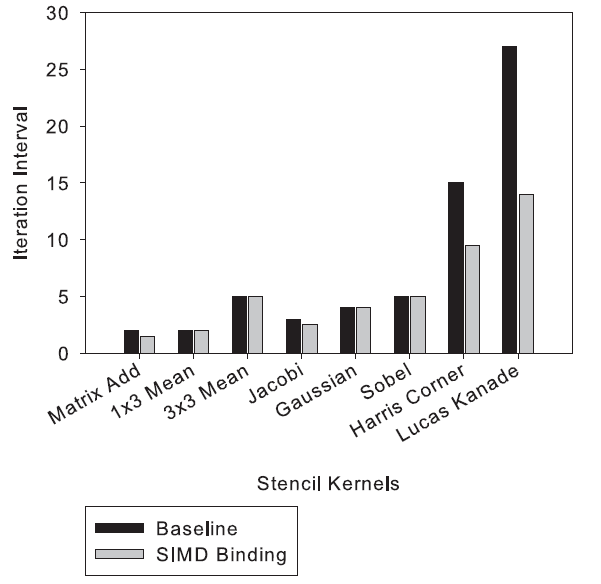 51
Results of Alignment Detection
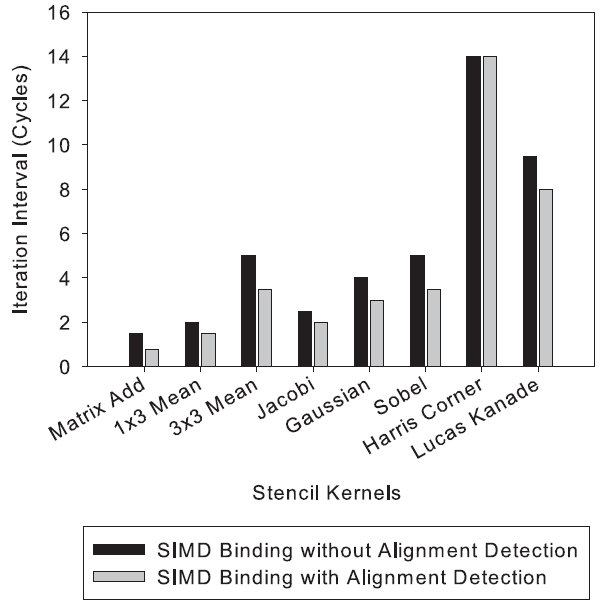 Reduce up to 30% of II
52
Results of Iterative Optimization
53
Conclusions
Statically-scheduled architectures make it easy to iteratively refine kernels

DSLs needed to do this
54
Tiling Geometry Optimization
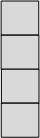 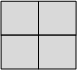 Best tile geometry?
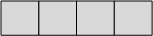 But wider tiles result in more vertical overlap for between tiles:
Narrower tiles (less width) results in lower EDMA bandwidth:
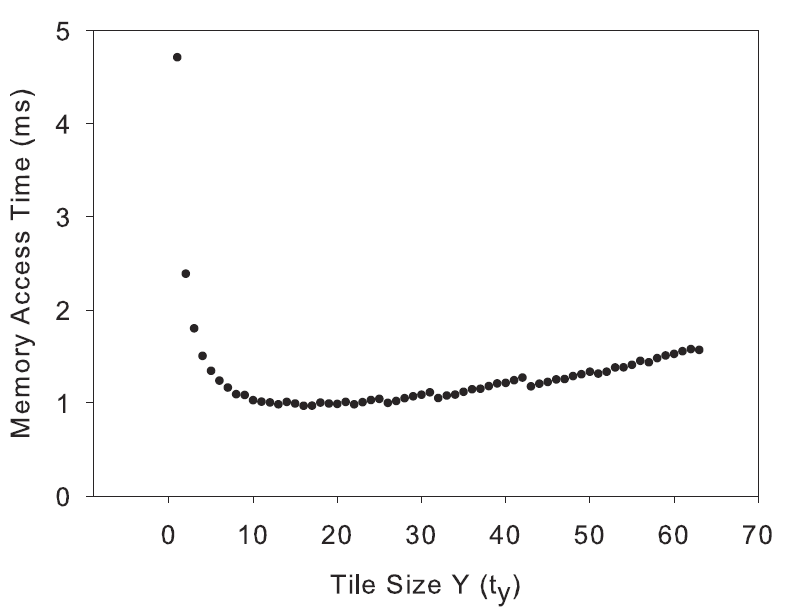 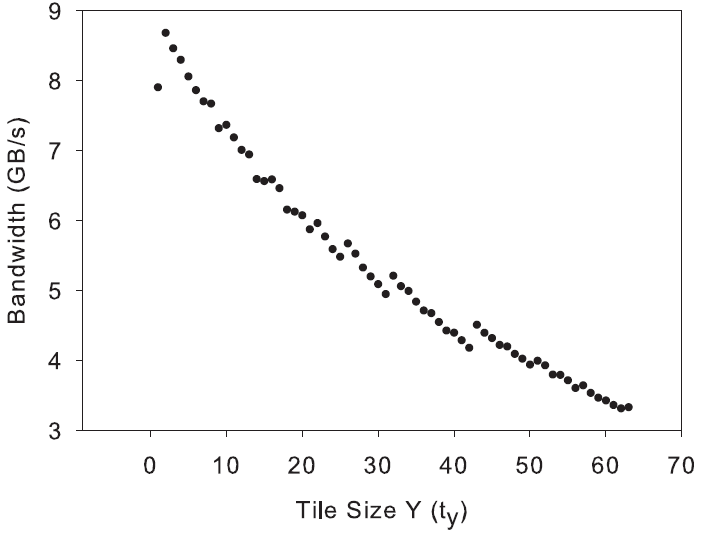 55
Cache vs. Scratchpad
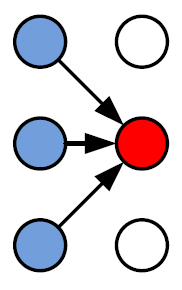 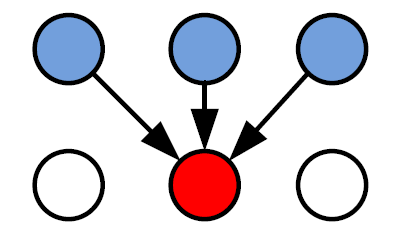 Horizontal stencils:
Vertical stencils:
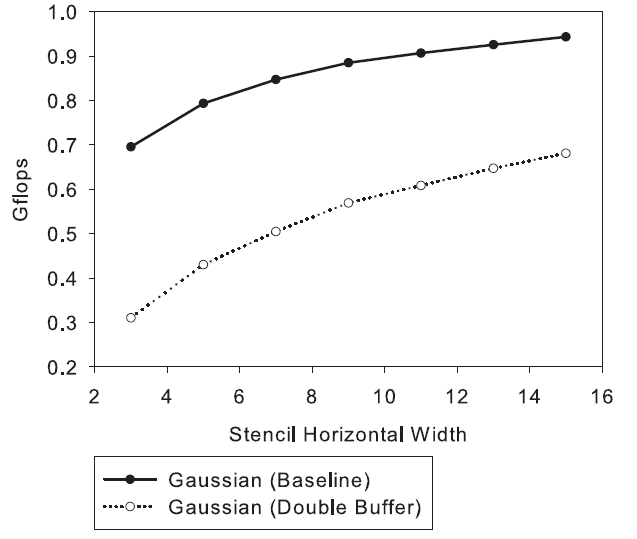 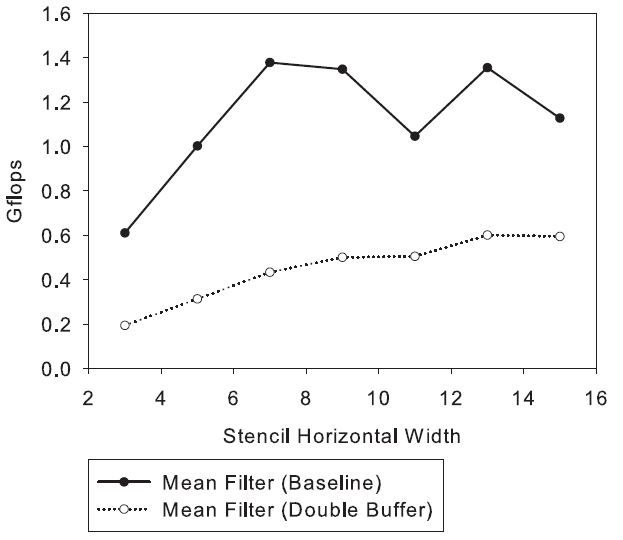 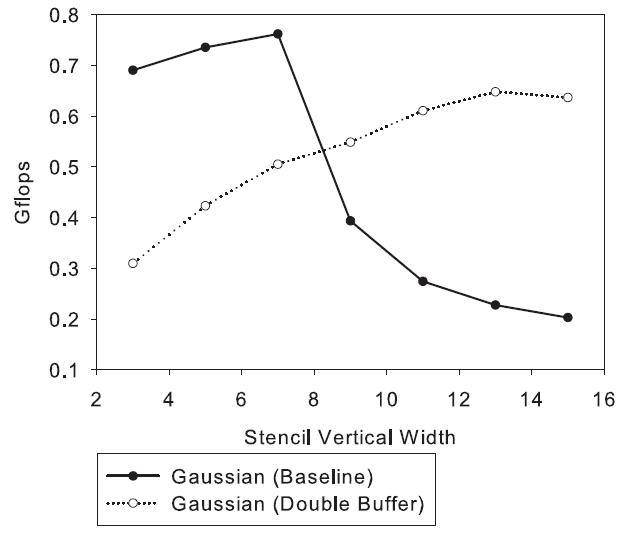 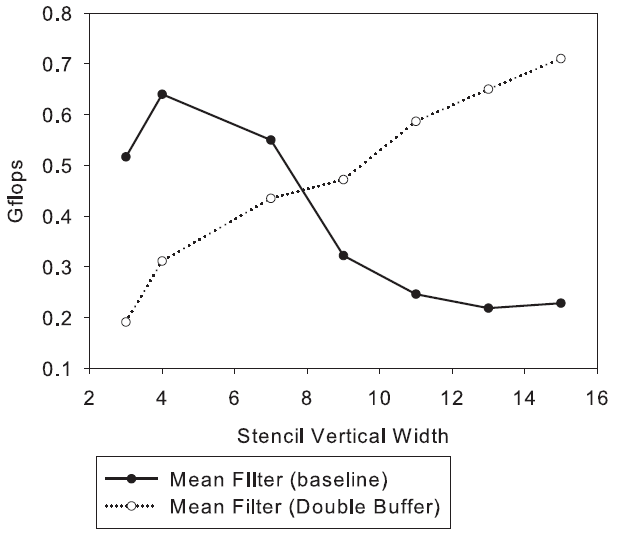 56
Results of Double Buffer Tiling
Double buffer
Achieves over 10x speed up on complex stencils such as Lucas Kanade and Harris Corner method
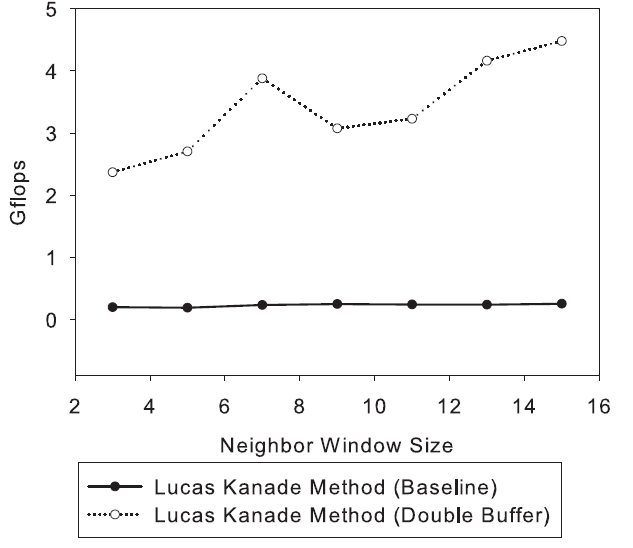 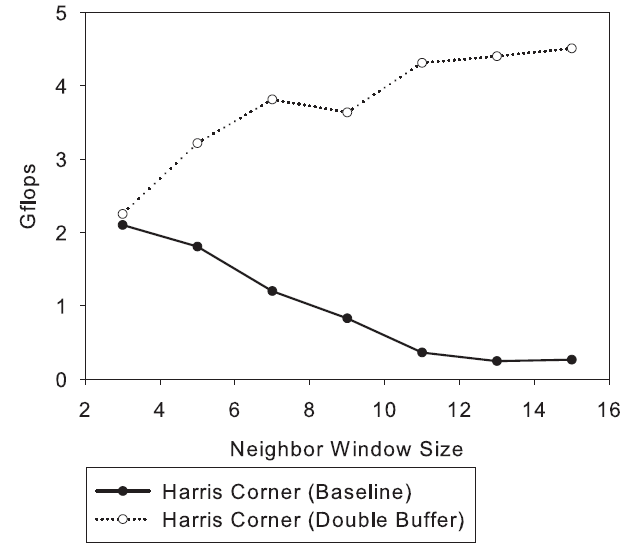 57
Conclusions
Keystone’s cache needs improvement (more associativity)

Until then, complex stencils benefit significantly from intelligenct tile size selection
58
Conclusions
Loop and memory allocation tuning gives ~50% improvement on memory bound kernels such as SpMV and up to 10X improvement for compute bound kernels such as complex stencils

From software perspective, we need:
Best practices for programmers
Tools for scratchpad allocation and tile sizing
Domain specific languages

From the hardware perspective, we need:
More DRAM bandwidth
Multi-DSP (at least 32 per module) platforms
High-end GPUs have 20X peak performance and DRAM b/w
59
Thank you
60
Lock?
void lock(volatile __global int* locks_array, int lock_id)
{
	int my_val = 1;
	do
	{
		atom_xchg((volatile __global int*)&locks_array[lock_id], my_val);
	}
	while (my_val == 1);
}

void unlock(volatile __global int* locks_array, int lock_id)
{
	int my_val = 0;
	atom_xchg((volatile __global int*)&locks_array[lock_id], my_val);
}
61
Microbenchmark: Cache B/W
float accu_f3 (void * restrict input1,
	     void * restrict input2,
	     void * restrict input3,
	     int cnt, int t) {
  int i,j;
  float accu=0;
  _nassert ((int)cnt % 8 == 0);
  _nassert ((int)input1 % 8 == 0);
  _nassert ((int)input2 % 8 == 0);
  _nassert ((int)input3 % 8 == 0);
  for ( j = 0 ; j < t ; j++)
    for ( i = 0 ; i < cnt ; i++)
      accu += array1[i] + array2[i] + array3[i];
  return accu;
}
For memory intensive (3 words/iteration):
Per-core b/w is 60% when executing on 8 cores vs 1 core
Microbenchmarking:  Cache and EDMA B/W
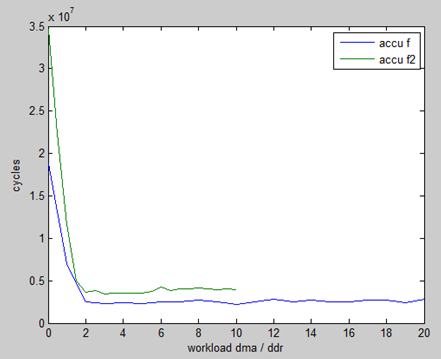 for ( k = 1 ; k <= 100; k++) {
  // EDMA load
  for ( j = 1 ; j <= n ; j++) {
    edma_trans ( l2spm , ddr1 , Sa , DMA_channel) ;
    edmaWait4Completion ( 0 ) ;
  }
  // computation
  for ( j = 1 ; j <= m; j++)
    fop ( ddr2 , Sb , 1);
}
Microbenchmark:  Selecting EDMA Size
for ( k = 1 ; k <= 100; k++) {
  // EDMA load
  for ( j = 1 ; j <= b ; j++) {
    edma_trans ( l2spm , ddr1 , Sa , DMA_channel) ;
    edmaWait4Completion ( 0 ) ;
  }
  // computation
  for ( j = 1 ; j <= a ; j++)
    fop ( l1spm , Sb , 1);
}
Kernels
Output Arrays
Programmatic copying:
Copying with EDMA:
66
DSP Performance Results (7 cores)
EVM consumes 16 Watts (21 Watts with emulator)
67
Summary of Optimizations
On chip memory optimizations => 1.7 X
VLIW optizations => 6.0 X
68
Results and Analysis
Performance are related with window size
Software pipeline performance

Loop flattening is able to improve performance significantly on small window size
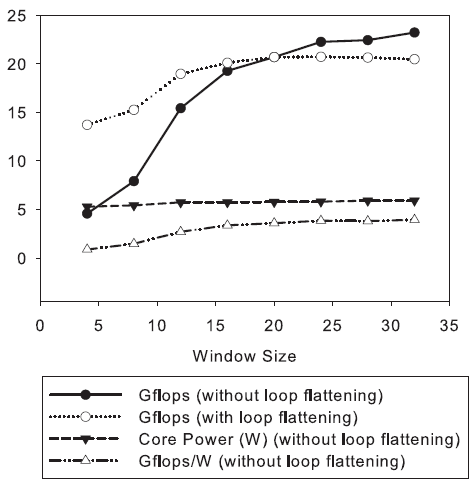 69
Loop Unrolling
Loop Analysis
Find the loop induce variables, phi node instructions and loop condition instructions

Duplicate loop induce variable

Duplicate load, store and arithmetic instructions

Update loop condition instructions

Generate middle block
70
Loop Structure in LLVM IR
Header
Phi Node
Body
Latch
71
Loop Unrolling
72
SIMD Binding
73
Iterative Optimization
Starting from SIMD = No, Unroll = No
Iterate through {SIMD, Unroll}     {No, Yes} X {No, 2x, 4x, …}
Generate LLVM IR from {SIMD, Unroll} (PIA compiler)
Generate assembly code from LLVM IR (TI cl6x tool)
Read the performance metrics from assembly code
Keep the {SIMD, Unroll} and optimized code that achieves the best  performance

When do we stop increasing Unroll
Performance metrics converges
Register usage exceeds hardware limitation
Optimized loop disqualifies software pipeline
74